MANFAAT BERMAIN SECARA SOSIAL
Lita Patricia Lunanta, M. Psi
Kemampuan akhir yang diharapkan
Mahasiswa dapat mendefinisikan dan memberikan contoh macam-macam  permainan sosial,

Mahasiswa memahami bagaimana permainan sosial yang dilakukan anak dapat membantu interaksi sosial anak sehari-hari.
Kemampuan akhir yang diharapkan
Mahasiswa mengenali nilai integrasi sosial yang terimplikasi dalam permainan dan mengenai fungsi sosial dari berbagai permainan.
 
Mahasiswa menganalisis bagaimana permainan sosiodrama dapat memberi pengaruh kepada kesadaran sosial anak.
Social play
Social play is characterized by engagement in nonliteral behaviors (an essential component of all forms of play) within the context of a social interaction; that is, the successive nonliteral behaviors of one child are contingent upon the nonliteral behaviors of a partner
MANFAAT BERMAIN UNTUK PERKEMBANGAN SOSIAL
Bermain merupakan salah satu aktivitas yang dapat membantu anak 
	kearah perkembangan social yang lebih baik
Melalui bermain diharapkan anak mampu menyesuaikan diri dengan lingkungannya
MANFAAT ASPEK SOSIAL UNTUK PERKEMBANGAN ANAK
Aspek sosial melalui bermain anak akan mampu mengembangkan:
kerjasama, 
rasa menghargai, 
menghormati, 
mempercayai, 
taat aturan, 
toleran, 
sportif, 
fair play, dll
3 Kemampuan dalam Bermain Secara Sosial
Anak harus memiliki pemahaman yang kuat terhadap kenyataan karena dia harus membuat perbedaan yang jelas antara apa yang nyata dan apa yang membuat percaya.
Anak harus bisa mengenali keberadaan dan mematuhi peraturan agar bergiliran, bahkan saat tidak secara spesifik diletakkan di awal permainan.
Para pemain harus berbagi imajinasi mereka saat mengembangkan tema setiap episode permainan.
Manfaat Permainan Sosial
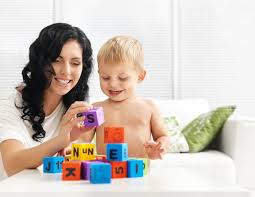 Sosial – Emosional
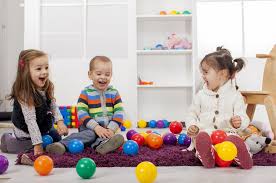 Fisik - Motorik
Kognitif
Pola Kelekatan terhadap Permainan Sosial Anak
Pola kelekatan aman (secure attachment) 
Anak merasa percaya 	terhadap orang tua sebagai figur yang selalu mendampingi, sensitif, dan responsif, 	penuh cinta serta kasih sayang saat mereka mencari perlindungan dan kenyamanan, 	dan selalu membantu atau menolongnya
Pola Kelekatan terhadap Permainan Sosial Anak
2. Pola cemas ambivalen (anxious resistant attachment) 
	Anak merasa tidak yakin bahwa orang tuanya selalu ada dan cepat membantu saat anak membutuhkannya. Akibatnya, anak mudah mengalami kecemasan untuk berpisah, cenderung bergantung, menuntut perhatian, dan cemas ketika bereksplorasi dalam lingkungan. Pada pola ini, anak mengalami ketidakpastian
Pola Kelekatan terhadap Permainan Sosial Anak
3. Pola anxious avoidant attachment (cemas menghindar) 
Anak tidak memiliki kepercayaan diri karena saat mencari kasih sayang, anak tidak direspons atau bahkan ditolak. Pada pola ini, konflik lebih tersembunyi sebagai hasil dari perilaku orang tua yang secara konstan menolaknya ketika anak mendekat untuk mencari kenyamanan atau perlindungan.
Permainan fisik dan kompetensi sosial anak
Peningkatan kompetensi sosial anak dapat dilakukan dengan berbagai cara, misalnya dengan metode cerita, metode karyawisata, permainan fisik seperti sepakbola, bersepeda atau metode bermain peran. Kompetensi sosial dapat dikembangkan dengan modelling dan dengan menggunakan strategi saling membantu antara dua orang anak dalam pembelajaran misalnya dengan metode bermain peran atau permainan pura-pura.
Permainan Lego dapat menjadi medium efektif bagi peningkatan kompetensi sosial anak autis.
Sementara itu, Client Center Play Therapy yang dilakukan selama tujuh sesi dapat meningkatkan mood, konsep diri dan kompetensi sosial anak yang mengalami pelecehan seksual.
Aktivitas Bermain dan Integrasi Sosial
1. Aktivitas Bermain Asosiatif 
	Bermain assosiatif adalah kegiatan bermain yang ditandai dengan adanya komunikasi dan interaksi yang terjadi antara anak yang sedang bermain. Bentuk komunikasinya biasamya dilakukan dalam bentuk saling meminjami mainan antar teman dan saling memberi komentar terhadap aktivitas temannya. 
2.  Aktivitas Bermain Kooperatif
	Kegiatan ini akan melibatkan anak didalam permainan 	bersama temannya yang ditandai 	dengan kerja sama. 	Terjadi pembagian tugas atau pembagian peran untuk 	mencapai  suatu tujuan dalam 	kegiatan bermain
Aktivitas Bermain dan Integrasi Sosial
Blocks
 Anak dapat belajar dan memiliki kemampuan untuk menyatukan sebuah perencanaan
Anak dapat terdorong dengan positif untuk bekerja sama dalam sebuah struktur bersama
Meningkatkan kemampuan anak dalam penyusunan pola, ini terjadi ketika anak dapat mengungkapkan berbagai jenis perbedaan pola-pola balok yang dibuat
Meningkatkan kemampuan kerjasama dan proses sosial ketika anak bersama-sama bekerja dalam satu tim untuk menyusun balok tersebut
Mengembangkan kemampuan motoric halus anak pada tingkatan yang semakin baik, anak dapat menggunakan hampir semua Anggota tubuhnya ketika menyusun sebuah pola, bentuk dan ruangan yang sulit dalam rangkaian penyusunan balok yang lebih rumit.
Aktivitas Bermain dan Integrasi Sosial
b. Clay atau Tanah Liat
Mengembangkan kemampuan motorik halus anak
Mengenal Konsep Warna
Memperluas wawasan dan pengetahuan anak
Mengembangkan imajinasi dan fantasi
Mendorong kepercayaan diri anak
Menimbulkan rasa bangga atas pencapaiannya
Aktivitas Bermain dan Integrasi Sosial
c. Musik 
 Literasi Awal
 Membangun kecerdasan anak
 Musik dapat melatih ingatan atau daya ingat anak
 Meningkatkan kemampuan sosial dan emosional
 Meningkatkan kemampuan fisik’
 Meningkatkan kreativitas anak
Aktivitas Bermain dan Integrasi Sosial
d. Creative Movement
Belajar mengenai dirinya
Meningkatkan rasa percaya diri
Menemukan nilai gerakan fisik sebagai bentuk komunikasi
Menginterpretasi komunikasi orang lain
Meningkatkan kompetensi sosial
Aktivitas Bermain dan Integrasi Sosial
e. Sociodramatic Play
Meningkatkan kerjasama kelompok
Meningkatkan interaksi sosial
Meningkatkan produktifitas kelompok
Mencoba berbagai peran sosial
Melihat dari sudut pandang orang lain
Bermain dan Penerimaan Kelompok teman sebaya bagi anak
Penerimaan teman sebaya dipengaruhi oleh berbagai perilaku yang menggambarkan kompetensi sosial anak. Sejumlah perilaku prososial, gemar menolong, kooperatif, memperlihatkan ketrampilan memimpin akan berpengaruh terhadap penerimaan teman sebaya.
Penerimaan teman sebaya akan memberikan kesempatan untuk belajar bernegosiasi, melakukan kompromi, bekerjasama, dan melakukan eksplorasi ide. Bahkan berpengaruh bagi perkembangan fungsi akademik, kognisi dan emosi anak.
Anak yang dalam tumbuh kembang bermainnya memperoleh penerimaan teman sebaya yang baik dari lingkungan akan lebih mudah dalam proses perkembangan sosialnya.
Diskusi
Beberapa orang tua gagal bermain dengan anak bayinya sama sekali, beberapa bermain dengan cara yang kurang sensitif, beberapa yang lain bermain dengan sensitif dan antusias. Apakah alasannya untuk perbedaan individual dalam parenting ini?
Diskusi (2)
Dalam hal “maternal playfulness” yang dapat memprediksi kelekatan (attachment) orang tua dan bayi, apakah yang dapat dikatakan mengenai kekuatan kelekatan dalam budaya-budaya yang mana ibu tidak melihat diri mereka sebagai teman main anak, contohnya dalam budaya Indonesia, Guatemala, Mexico. Apakah anak-anak dalam budaya ini lekat dengan orang tua mereka? Apakah anak-anak dalam budaya ini dapat menyesuaikan diri dengan baik? Apakah adil menilai suatu budaya dengan cara ini?
Diskusi (3)
Alat bermain yang mendukung integrasi sosial memiliki ciri yang sama: memungkinkan adanya partisipasi sosial sehingga seorang anak disemangati untuk berinteraksi dengan orang lain tetapi tidak terpaksa. Apakah aktivitas bermain yang memaksa partisipasi anak, dan bagaimana tekanan ini dapat membuat anak yang menarik diri secara sosial lebih  lagi menarik diri?
Diskusi (4)
Dengan mengamati anak bermain, seorang guru dapat mempelajari derajat penerimaan teman-teman sebaya terhadap satu sama lain. Satu atau dua kali pengamatan saja tidak dapat memberikan data yang akurat mengenai sosial network yang ada sehingga guru tidak boleh mengambil kesimpulan dari waktu observasi yang terbatas. Apakah kesimpulan yang dapat salah diambil dari pengamatan yang hanya dilakukan dalam waktu yang singkat?